What were we doing in 4A?
Geometry Mathematical Reflection 4A
In this investigation,
You studies scaled copies – Accurate reductions or enlargements of given figures.
You used scale factors to draw similar figures and to approximate distances on blue prints and maps.
You also studied ways to decide whether two shapes were well-scaled copies of each other.
Habits and Skills
You developed these habits and skills:
Identify scaled copies of figures.
Use a scale factor to approximate distances on blueprints and maps.
Apply a scale factor to make similar figures.
DHoM
Visualize
Understand context
Simplify
Vocabulary and Notation
Ratio
Scale a figure
Scaled figure
Scale factor
Big Idea
How do you know two figures are scaled?
By eye
By measurement
By test with angles for triangles
By test with diagonals for rectangles
By the test with segments between pairs of vertices
By Eye
By Measurement
Scale factor must be the same for all pairs!
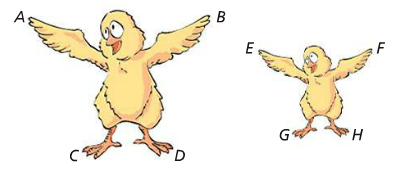 Test with angles
Conjecture: If two triangles have congruent corresponding angles, then the triangles are scaled copies. 
Why? We will prove this conjecture in 4D.
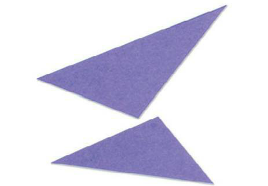 Test with diagonals
Conjecture: If diagonals of two rectangles match up, then two rectangles are scaled.
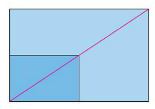 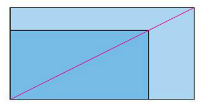 Test with segments between pairs of vertices
Does a pair of corresponding angles overlap perfectly?
Do segment line up?
Are pair(s) of segments parallel?
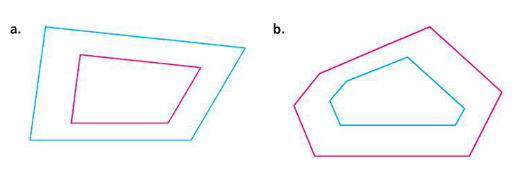 Discussion Question
Q. Why is it important to know the scale factor when reading a map?

A. The scale factor tells how map distances relate to actual distances.
Discussion Question
Q. What is a well-scaled drawing?
	
A. A drawing that preserves all ratios and relative positions of the original figure.
Discussion Question
Q. How can you decide whether two rectangles are scaled copies of each other?

A. Check whether the ratio of their lengths equals the ratio of their width.
Problem 1
Give an approximate scale factor for the following pairs of figures. If you think that the figures are not scaled copies of each other, explain why.
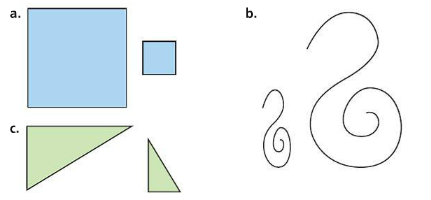 Problem 2
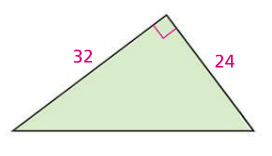 Problem 3
Check, without measuring, whether the two rectangles below are scaled copies of each other.  Explain.
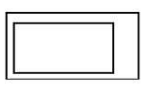 HOMEWORK!!
Homework 4A is due on Friday, Dec. 12/19.
Homework Session for 4A is 
For Period 2-3 is on Tuesday 12/16.
For Period 5-6 is in Period 7 on 12/18.
Are you ready for 4B?
If not, seek extra help before it’s too late!!
Summary video for 4B is available in my website.

In 4B, you will learn how to
Describe and use methods for constructing enlargements or reductions of shapes
Explain and contrast the ratio method and parallel method for dilation
Identify parallel segments and corresponding segments in a drawing and its scaled copy